Avril 2023
V.002
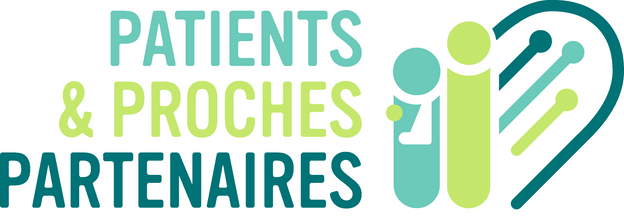 ENQUÊTE DE SATISFACTION

EPISODE DE SOIN : TRANSFUSION
93 %
35 %
71 %
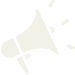 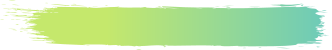 Notre plan d'action :
Patients, 
Nous vous avons entendus !
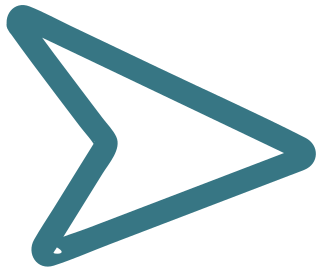 Formation obligatoire du personnel infirmier  comprenant des éléments de sensibilisation au partenariat avec le patient  lors de l’acte transfusionnel
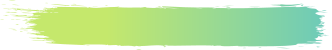 Nos résultats 2023 :
Mise en place d'une nouvelle brochure d'information pour les patients et proches sur la transfusion
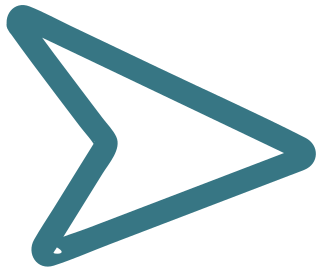 Surveillance médicale et infirmière lors de la transfusion
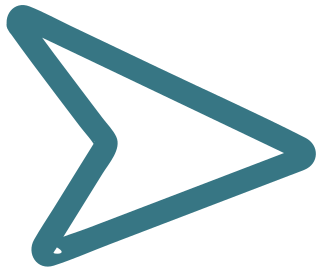 Elargissement de l'enquête satisfaction transfusion à l'ensemble des unités et sites du CHR de la Haute Senne
Prise en compte de vos convictions, vos croyances, votre culture
IMPORT !
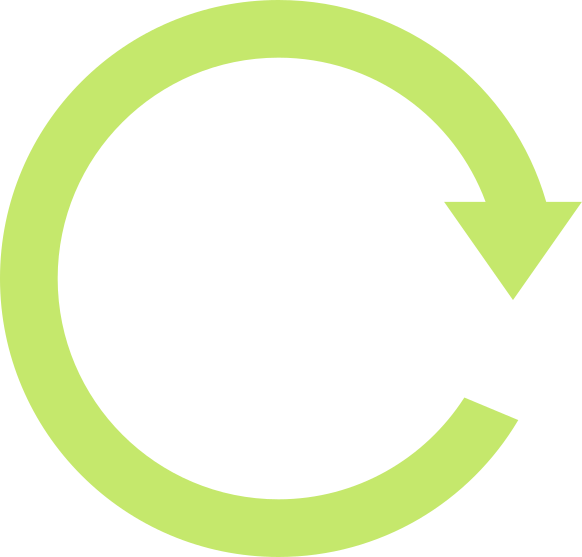 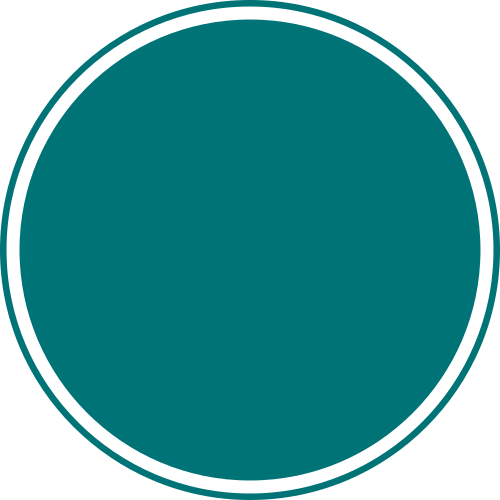 Explications données et des supports informatifs sur la transfusion
Accompagnez-nous dans l'amélioration de nos pratiques : 



(Renseignez-vous auprès de l'équipe)
REPONDEZ A L'ENQUÊTE !
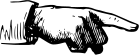